CEFR Companion Volume implementation toolbox                                                                                                                            
Boîte à outils pour la mise en œuvre du volume complémentaire du CECR
L’approche actionnelle et la notion d’acteur social en brefUne introduction
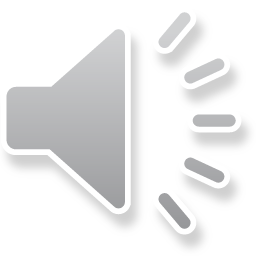 L’approche actionnelle
Le Volume complémentaire du CECR :
met l’accent sur l’approche actionnelle
met en évidence la notion de l’apprenant en tant qu’acteur social
met l’accent sur la nécessité d’utiliser des situations et des scénarios de la vie réelle
souligne l’importance de tâches réalistes, significatives et stimulantes
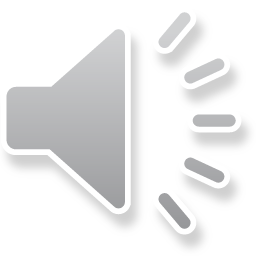 L’approche actionnelle
invite les apprenants à gérer des tâches authentiques qu’ils pourraient rencontrer dans leurs contextes individuels
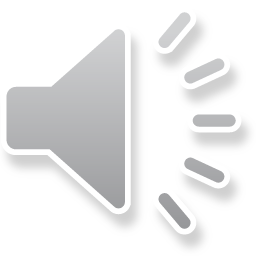 L’apprenant comme acteur social
Les apprenants sont considérés être des acteurs sociaux
- qui interagissent dans des situations réalistes 
- qui utilisent leurs compétences et connaissances individuelles
- qui expriment leurs intérêts et leurs idées personnels
- qui coconstruisent les connaissances dans les tâches collaboratives
- qui développent des idées et des solutions à des problèmes authentiques
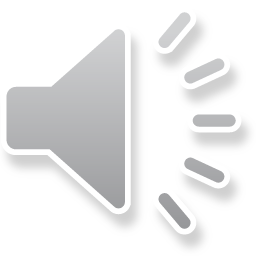 L’apprenant comme acteur social
mobiliser des ressources linguistiques et pragmatiques dans un répertoire pluriculturel et plurilingue – réaliser en collaboration une tâche ou un projet de la vie réelle
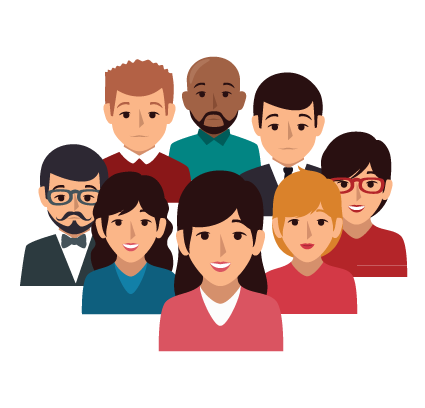 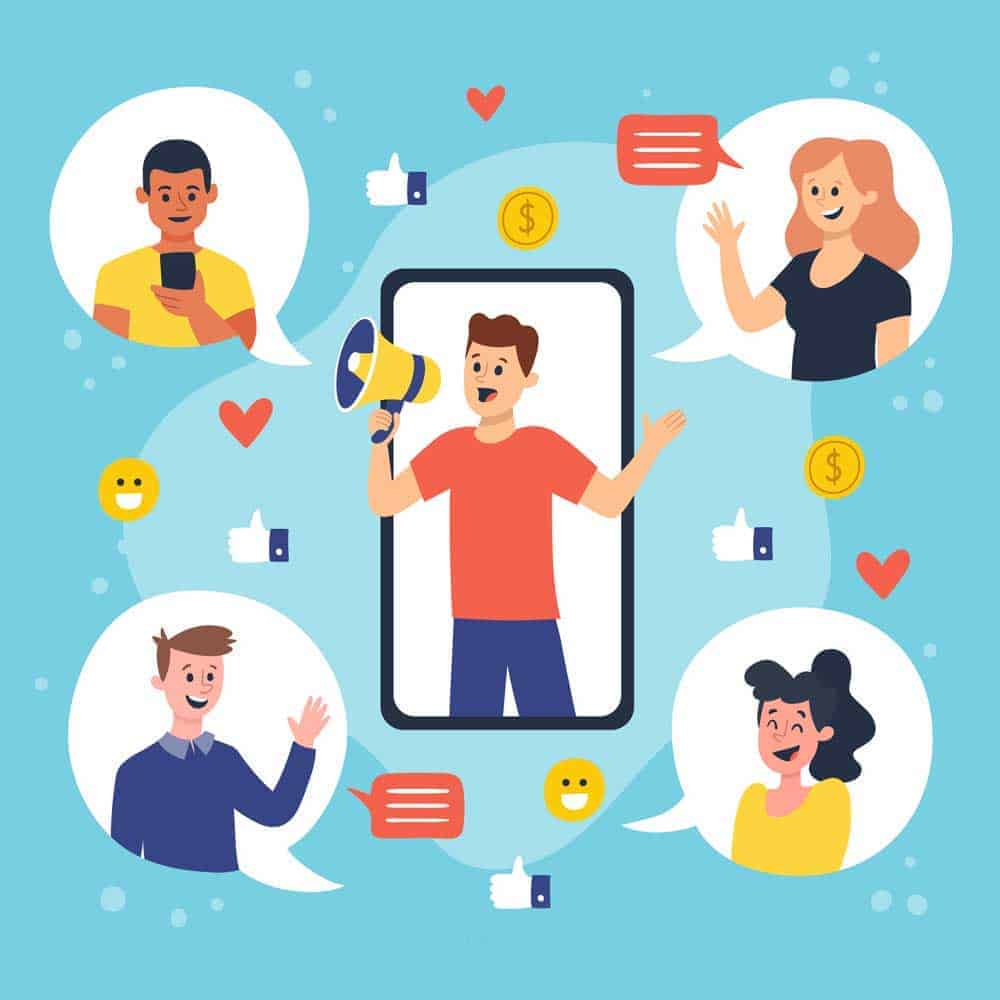 médiation :coconstruction du sens
interaction : négociation du sens
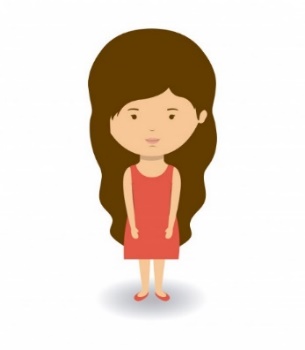 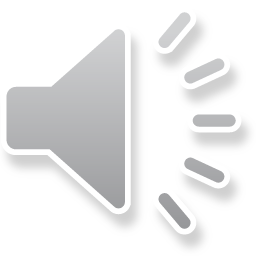 Situations et scénarios de la vie réelle
En classe et lors de l’évaluation, les apprenants sont confrontés à des situations et des scénarios de la vie réelle 
qui ont du sens pour eux et 
qui les motivent, par exemple, à trouver une solution à un problème donné ou à développer des idées sur un sujet spécifique
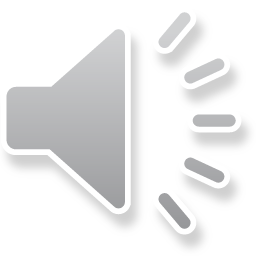 L’utilisation de tâches réalistes et significatives
Les enseignants ont intérêt à proposer aux apprenants des tâches réalistes et significatives qui les motivent 
à s’engager dans des situations réalistes d’interaction et 
à discuter des sujets spécifiques avec leurs pairs
afin de développer ensemble un résultat ou un produit spécifique ou de trouver une solution à un problème donné
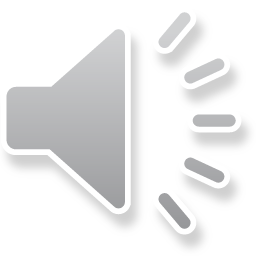 Lecture recommandée sur l’approche actionnelle
Pour en savoir plus sur l’approche actionnelle :
- Chapitre 2 « Éléments clés du CECR pour l’enseignement et l’apprentissage » du Volume complémentaire du CECR :
Conseil de l’Europe (2021) : Cadre européen commun de référence pour les langues : apprendre, enseigner, évaluer – Volume complémentaire. Strasbourg : Éditions du Conseil de l’Europe, 27-47.
-  Piccardo, Enrica / North, Brian (2019) : The Action-oriented Approach. A 	Dynamic Vision of Language Education. Bristol : Multilingual Matters.
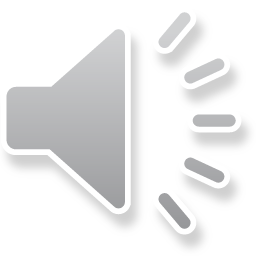